Template lean Praktijkproject – Rev 2.2
Project titel: 	<titel>
Organisatie:		<naam organisatie>
Project leider:	<naam>
Belt level:		<Black of Green Belt>
Datum:             
<b.v. 01-01-2019>
Introductie
Doelstelling presentatie:
 
Om het project in te dienen voor certificering door de LSSA
Om het project in de eigen organisatie te presenteren


Richtlijnen:

De gevolgde aanpak moet goed te volgen zijn voor mensen met kennis van Lean
In de notities (speaker notes) staan bij verschillende onderdelen een aantal vragen en acties, lees deze goed door en beantwoord de vragen zorgvuldig
De self-assessment slides moeten ingevuld zijn als u het project indient
Conclusies en beslissingen moeten duidelijk zijn
Richtlijn is om maximaal 25 slides te gebruiken (voor indiening bij de LSSA)
Eventuele back up slides worden in de beoordeling niet meegenomen


Verwijder deze slide vóór het inleveren.
[Speaker Notes: LEAN PDCA roadmap

PLAN	1A	Selecteer een probleem, definieer project en bepaal de afbakening
 1B	Bepaal de VOC/VOB
		1C	Stel een verbeterteam samen
		1D	Bepaal hoe medewerkers te betrekken
	     	2A	Bepaal de huidige prestatie 
		2B	Bepaal meetbare doelstelling
	       	3 	Bepaal huidige situatie, analyseer het probleem, achterhaal de grondoorzaken
	       	4	Genereer verbeteringen/oplossingen voor de oorzaken 
	      	5	Maak een plan hoe de verbeteringen worden geïmplementeerd

DO	       	6	Verbeteringen invoeren

CHECK   	7	Resultaten verifiëren

ACT	       	8	Standaardiseren]
1A – selecteer een probleem
Probleem-omschrijving:
Doelstelling:
[Speaker Notes: Probleemomschrijving: Wat is de aanleiding? Wat is het probleem, waar doet het zich voor, wanneer? Bij welke klant? Hoe vaak? Hoeveel? Waarom is het een probleem? Voor wie is het een probleem? Is het oplossen van het probleem een prioriteit voor de organisatie? Voeg een foto of tekening toe indien mogelijk

Doelstelling: Wat is de doelstelling? Wat willen we bereiken?]
1A – Definieer project en afbakening
Afbakening
In Scope
Afbakening
Out of Scope:
Harde 
besparingen:
Zachte besparingen:
Belanghebbenden
Risico’s:
[Speaker Notes: Afbakening In Scope: Wat is de afbakening van het project? Waar gaat het team zich op richten? (afdeling, product, klant, machine, omvang)

Afbakening Out of Scope: Waar gaat het team zich niet op richten? (afdeling, product, klant, machine, omvang)

Harde besparing: Wat gaat het project opleveren? Geef een inschatting van de beoogde harde (financiële) besparingen, op jaarbasis (€ per jaar). 

Zachte besparing: Voeg bijkomende leuke opbrengsten toe, die niet in geld zijn uit te drukken, zoals tevreden klanten en blije medewerkers.

Belanghebbenden: Wie hebben belang bij dit project? (positief/negatief) Wie hebben jullie verder nodig bij de uitvoering, maar zitten niet direct in het team? Hoe wil je hen betrekken? (voor de medewerkers uit het proces zie slide 1D)

Risico’s: Welke risico’s zitten aan dit project? Wat kan er eventueel gebeuren met als gevolg dat het project niet slaagt?]
1b – bepaal klanteisen
Kwaliteit vanuit de klant bezien
[Speaker Notes: VOC: Voice of Customer mag vaag zijn en is bijv. afkomstig van Net Promoter Score, KANO, Pareto etc.

CTQext: De CTQext is de meetbare grootheid waarop de klant het product/dienst beoordeelt. Dit getal is gekoppeld aan ‘het probleem’ of ‘de klacht’ of ‘de uitval’

CTQint: De CTQint is de meetbare grootheden waarop de interne organisatie de kwaliteit van het product of dienst meet. Is deze waarde goed genoeg om aan de CTQext te voldoen?]
1c – stel het verbeterteam samen
Opdrachtgever:
Teamleden - naam:
Rol:
Verantwoordelijkheden:
1D – medewerkers uit proces
Betrekken medewerkers uit proces
…
Conclusie:
[Speaker Notes: Wie gaan straks het vernieuwde proces uitvoeren?
Is er weerstand tegen veranderingen?

Benoem hoe je gedurende jouw project de medewerkers, die niet in de werkgroep zitten, mee wil nemen in alle ontwikkelingen.]
2 – Bepaal huidige prestatie
Huidige (historische) prestatie
…
Conclusie:
[Speaker Notes: Zijn de data voldoende betrouwbaar?
Wat is de huidige prestatie van de CTQ? 

Maak een grafiek om het visueel te maken.]
2 – Bepaal verbeterdoelstellingen
SMART doelstelling
…
[Speaker Notes: Wat wordt de doelstelling van het project?
Is deze SMART geformuleerd? 
Specifiek
Meetbaar
Acceptabel
Realistisch
Tijdsgebonden

Stel dat de meetbare grootheid deze doelstelling haalt, is het probleem dan verholpen? Is de klant / organisatie dan tevreden?]
3 – bepaal huidige situatie
Stroomdiagram/VSM
….
(proces 
stap 1)
….
(proces 
stap x)
Conclusie:
[Speaker Notes: Laat zien hoe het huidige proces verloopt. Gebruik een stroomdiagram voor een project met kwaliteitsproblemen (rework en defects) en een VSM Current State voor een project met problemen omtrent doorlooptijden.]
3 – Analyseer het probleem
Mogelijke oorzaken/factoren die het probleem beïnvloeden
…
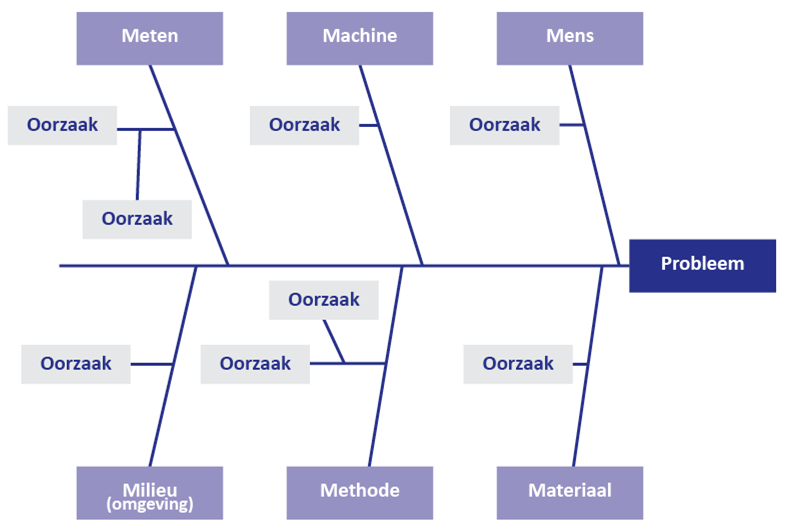 Conclusie:
[Speaker Notes: Hou een brainstormsessie met het team over mogelijke oorzaken van het probleem.

Maak eventueel gebruik van het “visgraat diagram”.]
3 – Bepaal de belangrijkste oorzaken
Belangrijkste oorzaken/factoren
…
[Speaker Notes: Verklein een groot aantal potentiële factoren van invloed tot een behapbaar klein aantal factoren die de grootste veroorzakers zijn.

Plaats hier een lijst met grondoorzaken voor het probleem. Onderbouw deze keuze.]
4 – Bedenk mogelijke oplossingen
Mogelijke verbeteringen
…
[Speaker Notes: Beschrijf welke mogelijke verbeteringen er bedacht zijn om het probleem op te lossen en de doelstelling te behalen.

Beschrijf welke verbeteringen er gekozen  zijn om in te voeren.
Toon aan dat deze verbeteringen de belangrijkste grondoorzaken weghalen.]
4 – Bepaal verbeterde situatie
Beoogde vernieuwde situatie
…
Conclusie:
[Speaker Notes: Plaats hier de VSM Future State, of een beschrijving van het nieuwe proces, werkwijze of technische oplossing.

Tools: VSM Future State, stroomdiagram, etc.]
5 – Werk een invoeringsplan uit
Actieplan
…
[Speaker Notes: Hoe worden de verbeteringen ingevoerd?
Wat is daar eventueel nog voor nodig?
Wie gaat wat doen?]
PlanAssessment
Self Assessment
Champion:
Datum, Naam & Handtekening
-
6 – Implementeer voorgestelde verbetering
Geïmplementeerde/gerealiseerde verbeteringen
…
[Speaker Notes: Benoem welke verbeteringen daadwerkelijk zijn ingevoerd.]
doAssessment
Self Assessment
Champion:
Datum, Naam & Handtekening
-
7 – Meet het effect van de oplossing
Performance verbeterd proces
…
Conclusie:
[Speaker Notes: Laat hier de grafiek met de verbeterde prestatie zien. 
Geef eventueel nog een beschrijving van de resultaten.]
checkAssessment
Self Assessment
Champion:
Datum, Naam & Handtekening
-
8 – Standaardiseer de verbeterde werkwijze
Open acties:
…
…

Documentatie:
…


Borging
…
[Speaker Notes: Open acties: Wat zijn nog open acties en wie moet hier opvolging aan geven?

Documentatie: Zijn alle kwaliteitsdocumenten aangepast / up to date, Bijvoorbeeld (Technische) tekeningen, specificaties, FMEA, control plan, werkinstructies. Is iedereen juist geïnstrueerd en getraind?
 
Borging: Wie zijn er aangewezen / aangesteld om de kwaliteit/gemaakte afspraken in de toekomst te garanderen en eventuele situaties op te pakken? op welke wijze worden kwaliteit/gemaakte afspraken gecheckt? geef aan hoe de prestaties van de CTQ in de toekomst wordt gemonitord.]
8 – Sluit project af
Conclusies:
…


Aanbevelingen:
…
…


Lessons learned:
…
…
[Speaker Notes: Conclusies: Wat zijn de belangrijkste conclusies van het project?

Aanbevelingen: Wat zijn aanbevelingen van het team?

Lessons learned t.a.v. projectuitvoering:
Wat zijn de lessen die jullie geleerd hebben ?Wat zouden jullie de volgende keer anders willen/anders doen?
Hoe zorg je ervoor dat je collega's niet dezelfde fouten  gaan maken?
T.a.v. veranderkundige kant:
Hoe heb je de organisatie meegekregen?
Hoe ben je met de weerstand omgegaan en hoe heb je dat weten om te zetten naar veranderbereidheid?
Welke cultuuraspecten ben je tegengekomen en hoe ben je daar mee omgegaan?
Wat zou je de volgende keer anders willen/anders doen?]
8 – Sluit project af
De gerealiseerde verbeteringen van het project zijn:
…
[Speaker Notes: Zijn de (meetbare) doelstellingen gehaald?
Wat zijn de gerealiseerde besparingen en hoe verhouden deze zich tot de beoogde besparingen? (hard en soft)]
actAssessment
Self Assessment
Champion:
Datum, Naam & Handtekening
-
LSSA Feedback summary
Volgens de richtlijnen van LSSA is dit project geslaagd/niet geslaagd voor het Lean Green/Black Belt level. 


Opmerkingen: 

Plan: 	

Do: 	

Check:

Act: